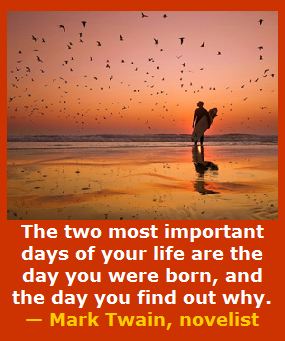 [Speaker Notes: ========
http://www.goodreads.com/quotes/505050-the-two-most-important-days-in-your-life-are-the


“The two most important days in your life are the day you are born and the day you find out why.”

― Mark Twain


http://www.huffingtonpost.com/karen-ann-kennedy/the-two-most-important-days-of-your-life_b_5229311.html


Photo
http://myincrediblewebsite.com/mark-twain-on-the-days-of-your-life/]
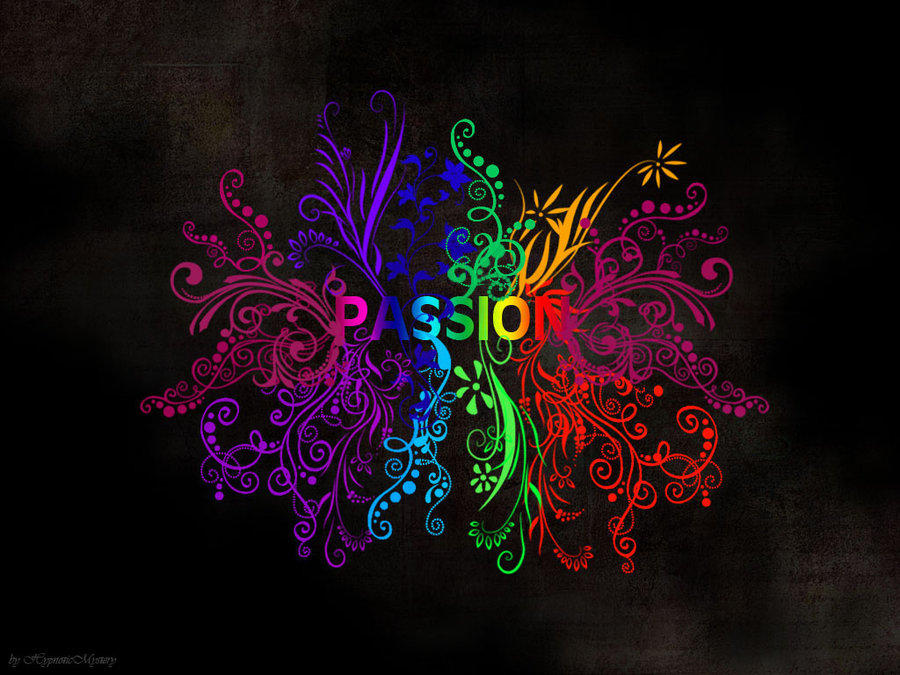 [Speaker Notes: We are here today to talk about passion.





=====
http://hypnoticmystery.deviantart.com/art/Passion-Wallpaper-179848193]
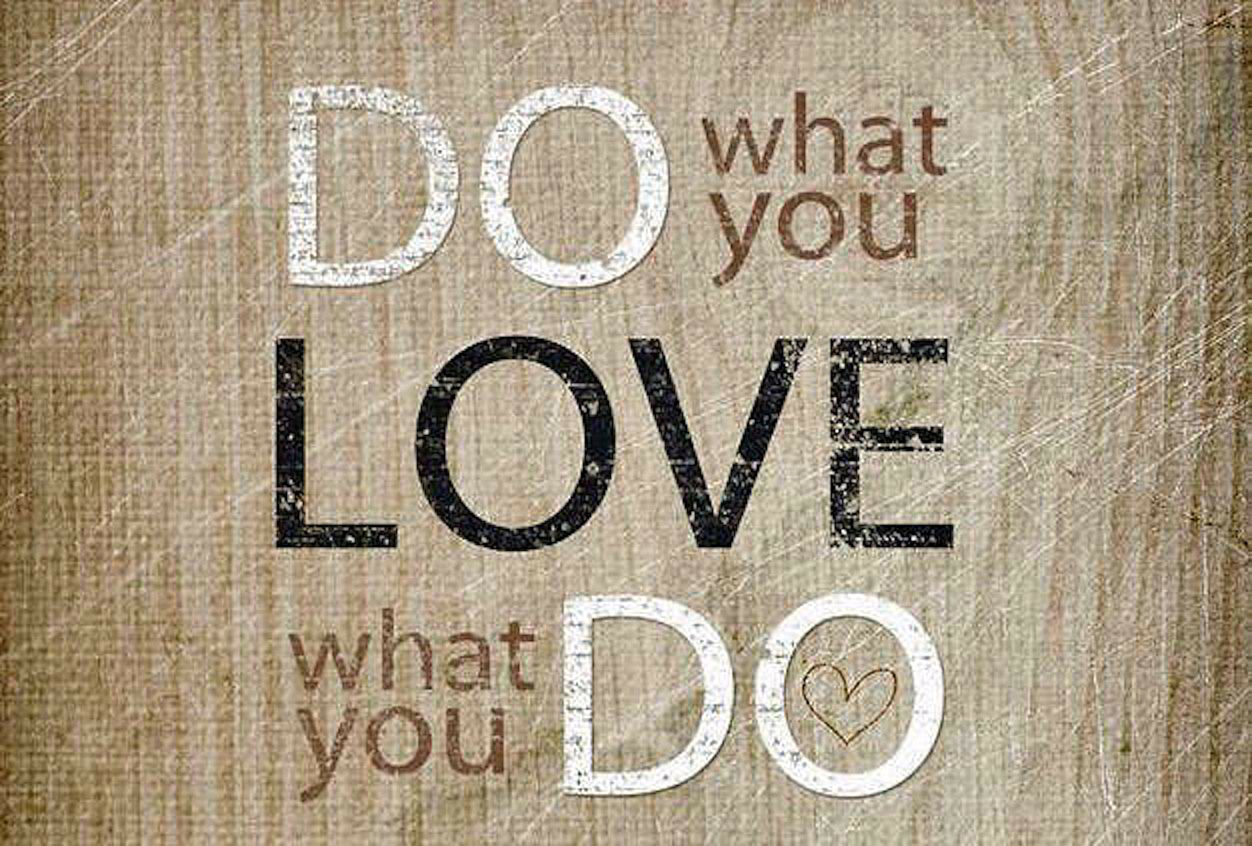 [Speaker Notes: =====
http://thepassiontest.com/wp-content/uploads/2013/07/a-passion-your-life-passion-in-life.jpg]
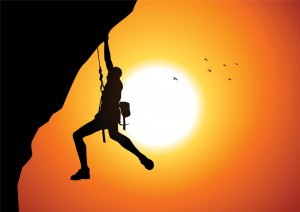 [Speaker Notes: This is not my passion, but it may be yours.  Or one of the kids with whom you are working.

I do see a lot of physics at work here.


http://www.peppervirtualassistant.com/blog/wp-content/uploads/2011/05/passion-for-work-pepper-virtual-assistants-300x212.jpg]
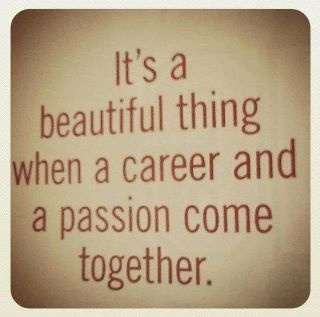 [Speaker Notes: ======
http://prettyinpaisley.files.wordpress.com/2013/05/blogimage-2.jpg]
Passion vs Paycheck
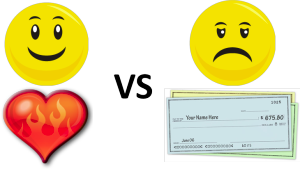 [Speaker Notes: Which is more important?  Looking forward to going to work on Monday morning, or looking forward to a paycheck on Friday afternoon?

======
http://theherowithinu.com/2013/01/23/passion-vs-paycheck/]
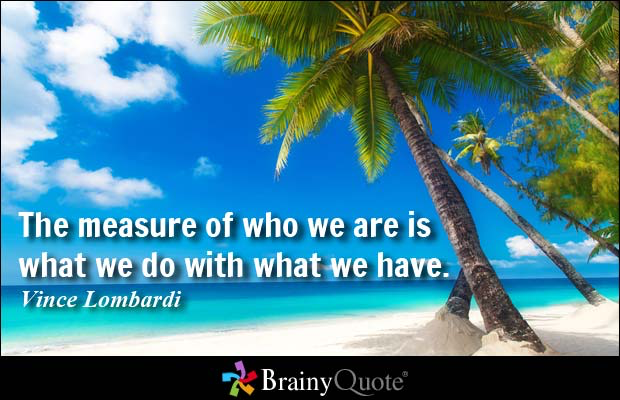 [Speaker Notes: First we have to know what we have.  Then decide what to do with what we have.


=======
“The measure of who we are is what we do with what we have."

-- Vince Lombardi, American football coach 

=========
http://www.brainyquote.com/quotes/quotes/v/vincelomba382625.html]
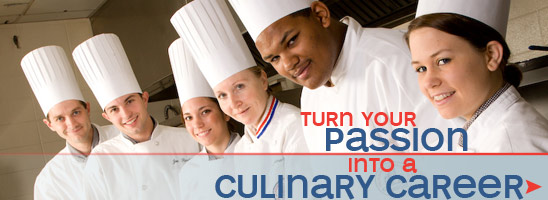 [Speaker Notes: I do like to eat, and I am glad some people have the passion and the super powers for cooking.

Though I do have Cooking merit badge, I do not have a passion nor super powers for cooking. Luckily I married someone who does.


====
http://www.atlantic.edu/aca/index.htm]
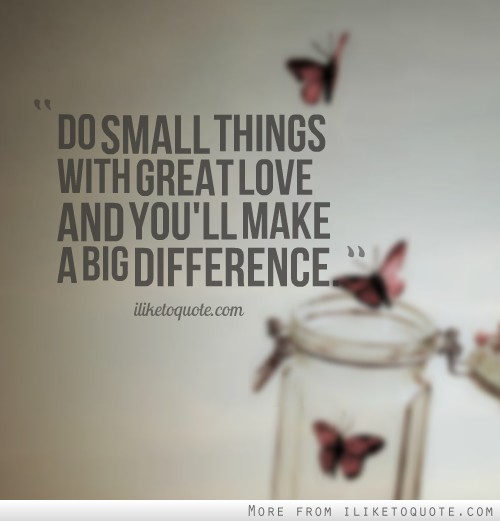 [Speaker Notes: In the future -- when our students are employed and someone asks them what they do for a living, -- 

wouldn’t it be great if they could say – 

“I get to make a difference in the world.”

“I get to make a difference!”





====
http://www.iliketoquote.com/do-small-things-with-great-love-and-youll-make-a-big-difference/]
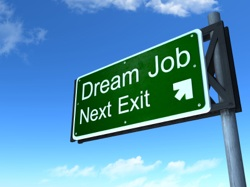 [Speaker Notes: http://4.bp.blogspot.com/-uep1lh5LYPg/T55wq0rH5LI/AAAAAAAABLE/30OqN-frM1k/s1600/dream-job.jpg]
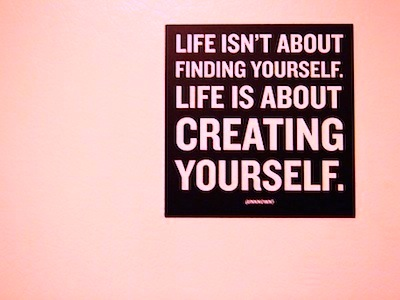 [Speaker Notes: http://images.insidejobs.com/posts/81/photos/original/Why_Personality_Trumps_Passion_in_the_Career_Game.jpg?1378144305]
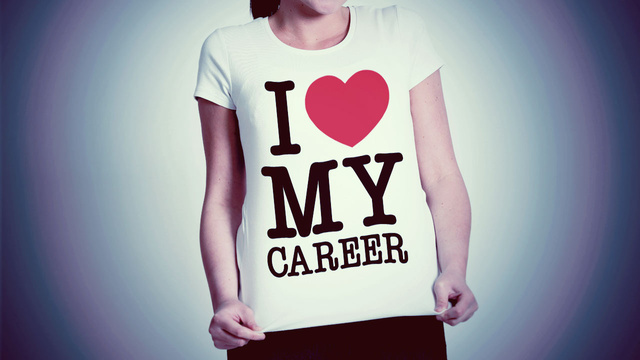 [Speaker Notes: http://www.janneyinsurance.com/wp-content/uploads/2014/02/Love-my-career.jpg]
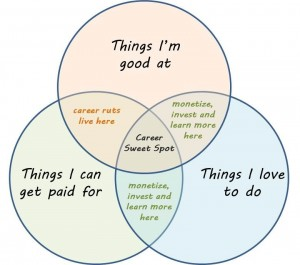 [Speaker Notes: http://www.mycareersuccessplan.com/wp-content/uploads/2013/04/mcsp_blog_sweetspotjpg-300x265.jpg]
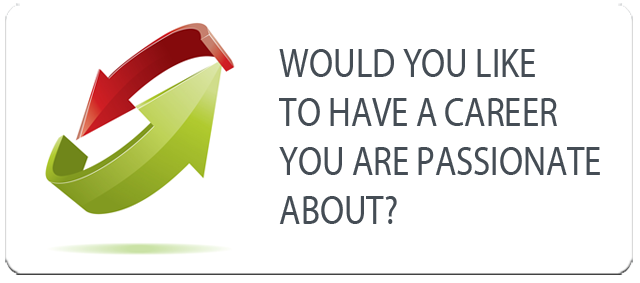 [Speaker Notes: The Doctor Sheldon Cooper in me wants to rephrase this to be grammatically correct., but you get the picture.

I was passionate about my job working as a technical editor.  I got to make sure everyone followed the same set of rules.

“Would you like to have a career about which you can be passionate?”

=======

http://careercoachnow.com/images/Career_Passion.png]
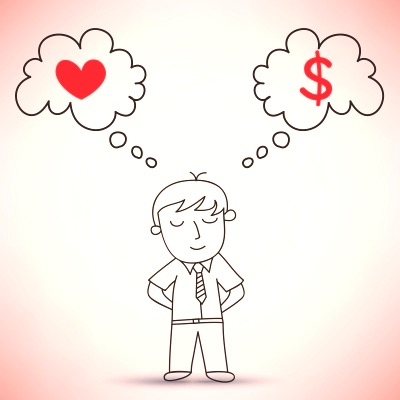 [Speaker Notes: Why do people think they have to choose between the two?

 OK, I did decide to become a teacher rather than an engineer!

============
http://www.beyond.com/data/articles/images/changing-careers/Passion%20for%20love%20or%20money.jpg]
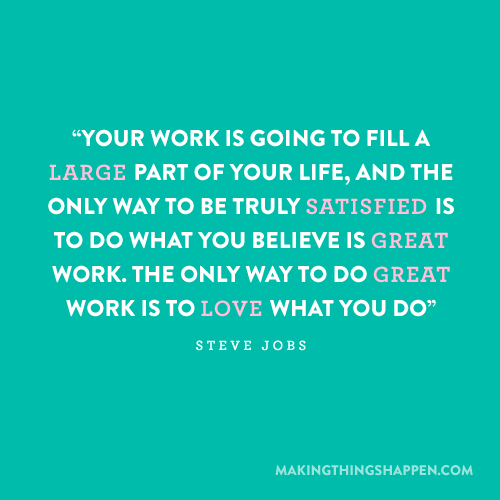 [Speaker Notes: http://fcsl.edu/blogs/ac/files/2012/03/Work.jpg]
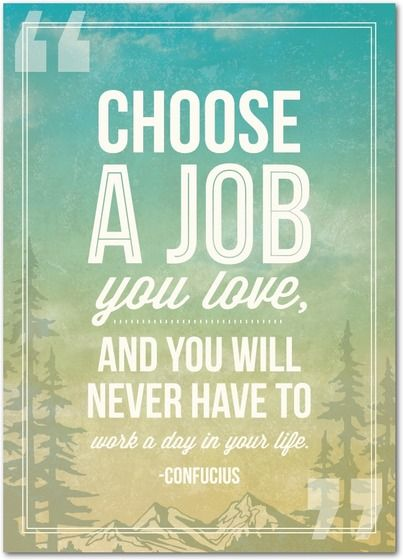 [Speaker Notes: http://blog.gotengo.com/wp-content/uploads/2013/07/pursue-passion.jpg]
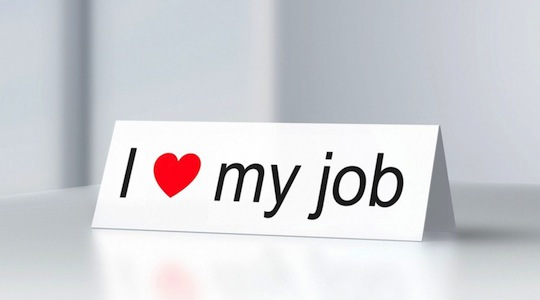 [Speaker Notes: http://www.realcareer.us/wp-content/uploads/2014/07/I-Love-My-job.jpg]
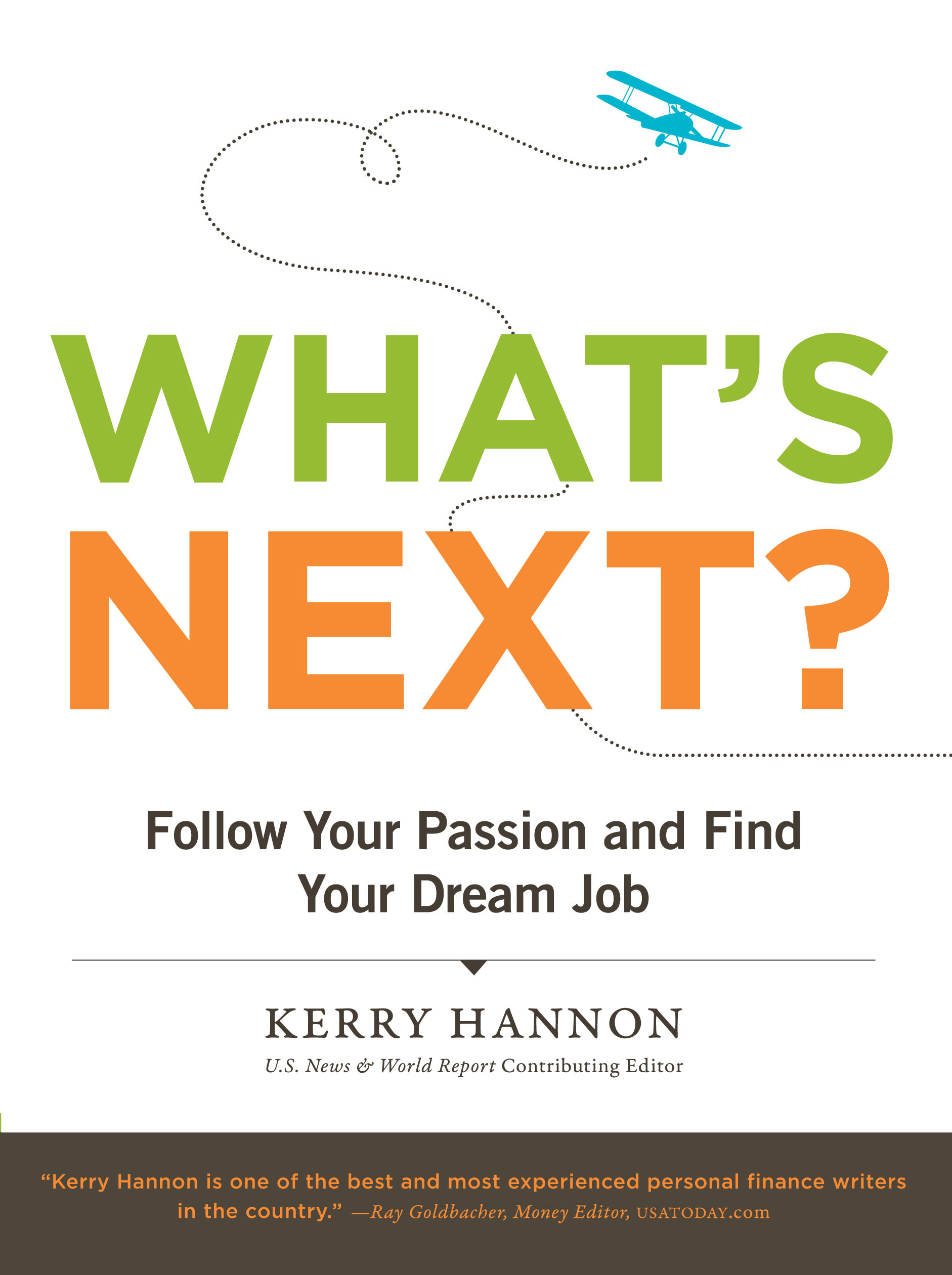 [Speaker Notes: http://www.debbiewhitlock.com/wp-content/uploads/2010/09/Whats-Next-Book-Cover.jpg]
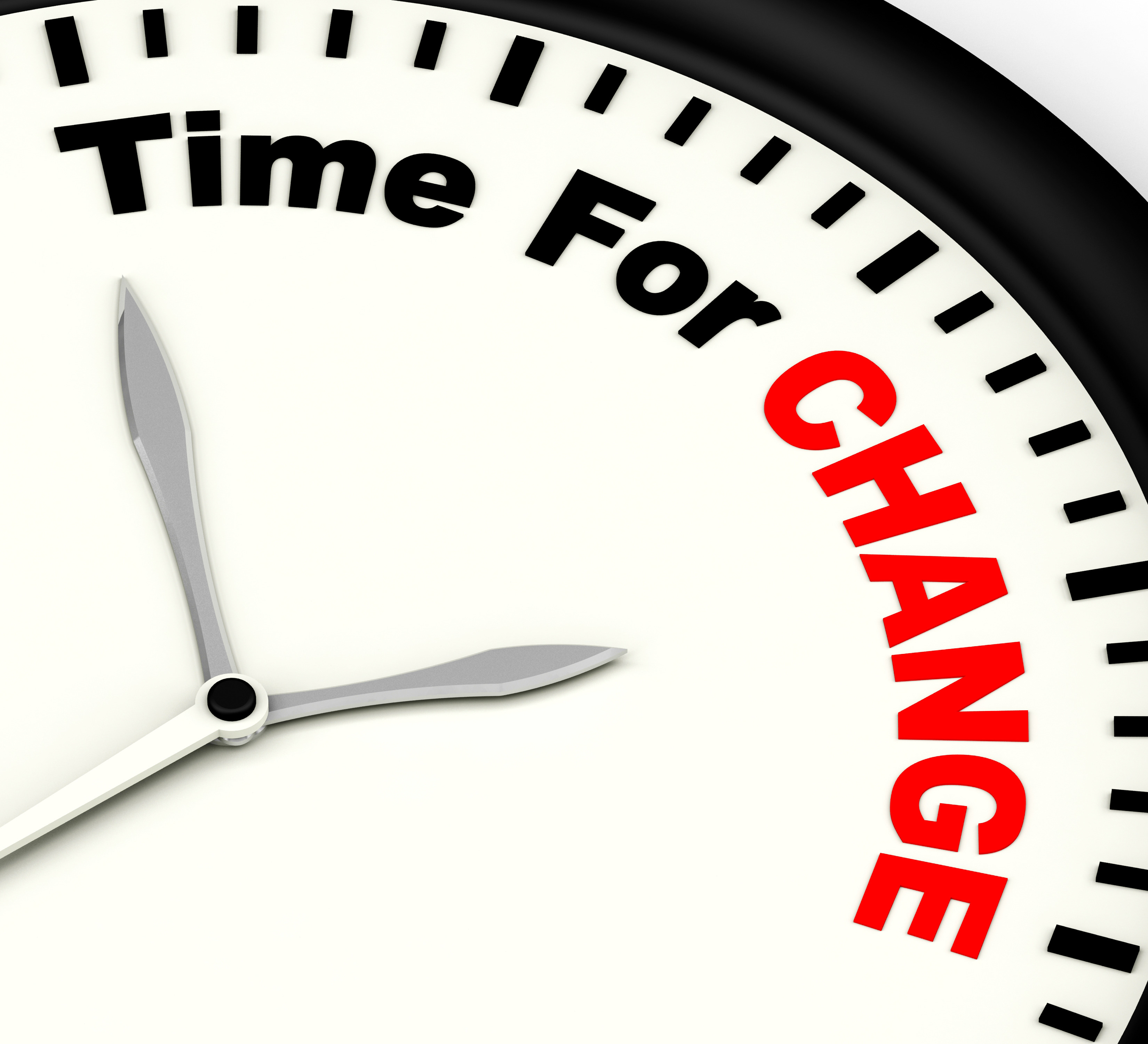 [Speaker Notes: http://www.laurieburtontraining.com/wp-content/uploads/2014/04/Time-for-Change.jpg]
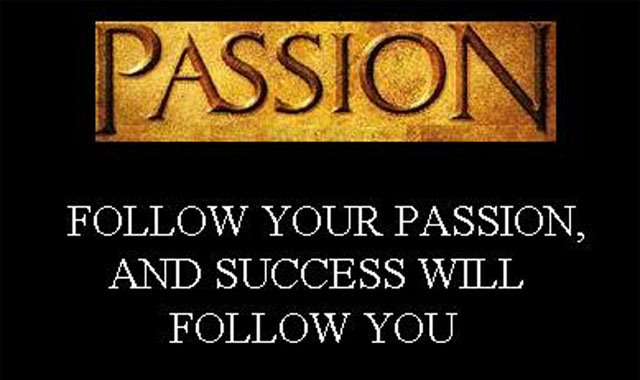 [Speaker Notes: http://spicygeeks.com/wp-content/uploads/2014/03/2.-Does-it-career-Allows-you-to-follow-your-Passion.jpg]
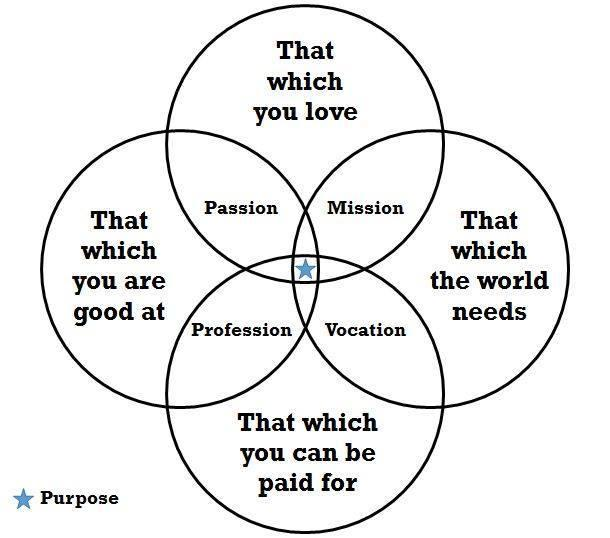 [Speaker Notes: Interesting way to put this all in a diagram.

====
http://idealistcareers.org/a-purpose-equation-to-help-you-find-meaningful-work/]
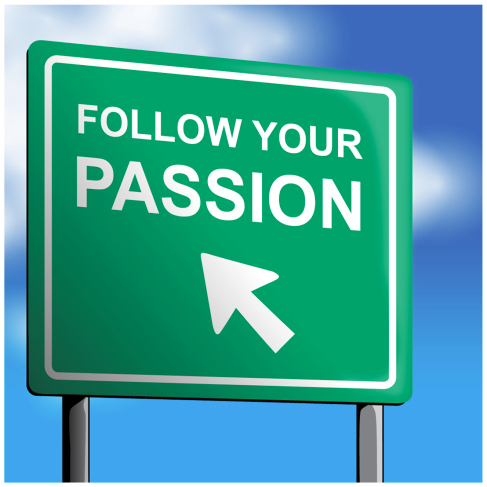 [Speaker Notes: The first of forty quotes on this page is 

“The heart of human excellence often begins to beat when you discover a pursuit that absorbs you, frees you, challenges you, and gives you a sense of meaning, joy and passion.”


===

http://lloydkathurima.com/2013/05/20/40-quotes-to-help-you-follow-your-passion/]
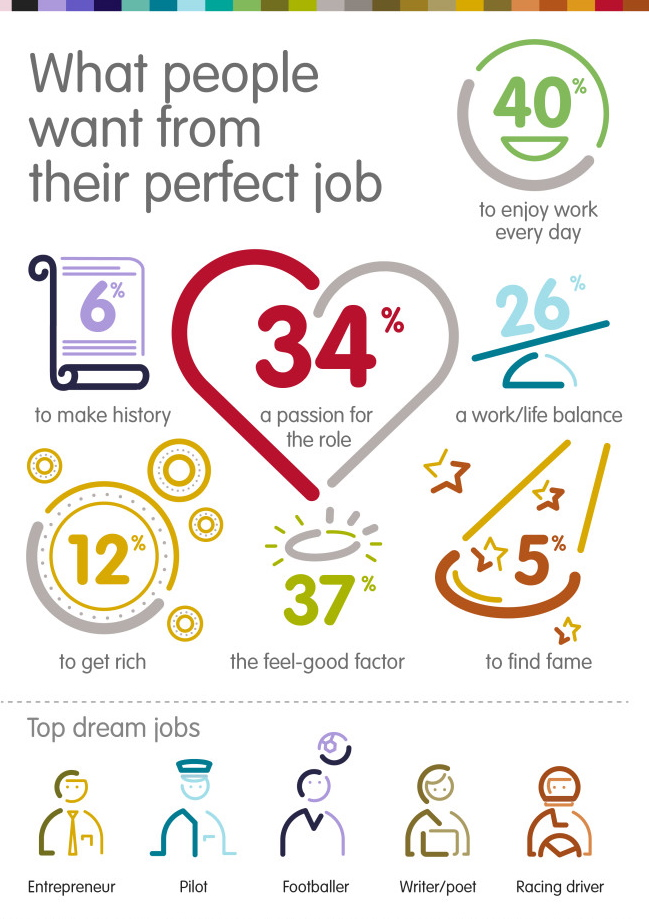 [Speaker Notes: http://www.melodyhossaini.com/wp-content/uploads/2014/01/Job-Satisfaction-InspirEngage-Careers-Social-Enterprise-Make-PASSION-YOUR-CAREER.jpg]
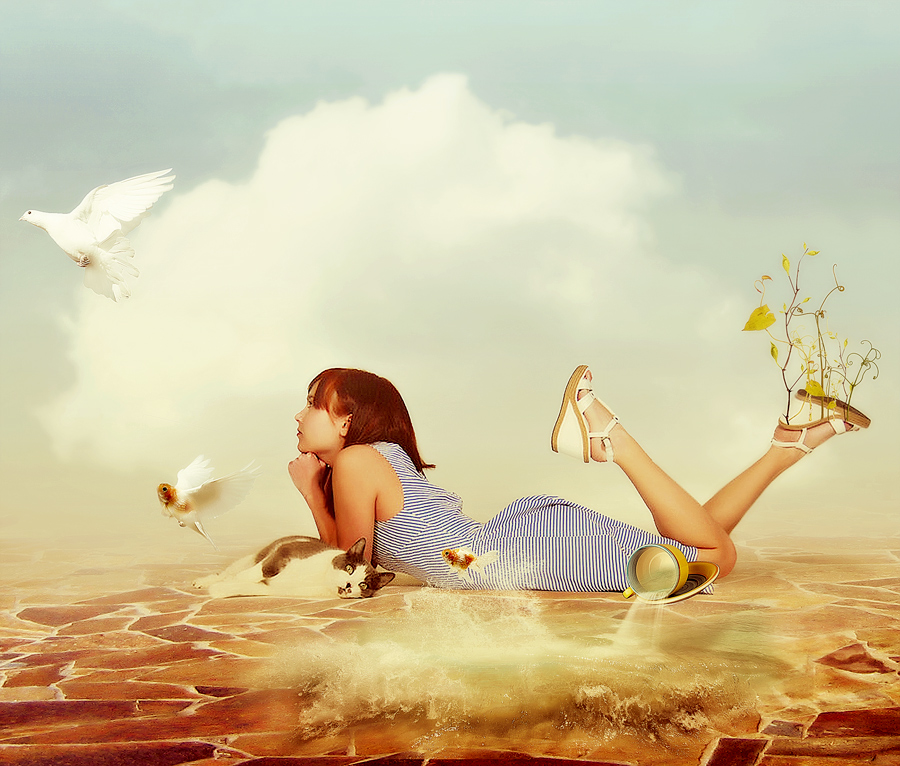 [Speaker Notes: Tony Wagner says we need a new position in each school called the "Dream Director", who works hand-in-hand with the principal, teachers and community to help inspire students to believe in themselves and to see the world through a new lens of possibility. Dream Directors are leaders, coaches and imagineers -- people completely devoted to helping others put their dreams in action.

The Dream Directors have a number of tools they use to transform the school. Dream Directors match students with Coaches in the community who help the teenagers to explore their passions and build projects. Dream Directors run after-school workshops to teach the students the real-world skills they need to bring their ideas to life. They mobilize students to design and run school-wide campaigns that give students a chance to share who they are and what they believe in. The experience is different in each school (since no two schools are the same), but what unites all Dream Directors is their mission to unleash students and inspire them to be extraordinary.


=========

https://www.escapethecity.org/organisations/the-future-project



Tony Wagner says we need a new position in each school called the "Dream Director", who works hand-in-hand with the principal, teachers and community to help inspire students to believe in themselves and to see the world through a new lens of possibility. Dream Directors are leaders, coaches and imagineers -- people completely devoted to helping others put their dreams in action.

The Dream Directors have a number of tools they use to transform the school. Dream Directors match students with Coaches in the community who help the teenagers to explore their passions and build projects. Dream Directors run after-school workshops to teach the students the real-world skills they need to bring their ideas to life. They mobilize students to design and run school-wide campaigns that give students a chance to share who they are and what they believe in. The experience is different in each school (since no two schools are the same), but what unites all Dream Directors is their mission to unleash students and inspire them to be extraordinary.

Photo
http://amandinevanray.deviantart.com/art/Little-dreamer-290575045]
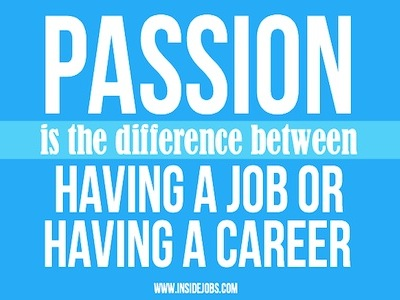 [Speaker Notes: ========
http://images.insidejobs.com/posts/16/photos/original/passion%20is%20the%20difference.jpg?1344397400]
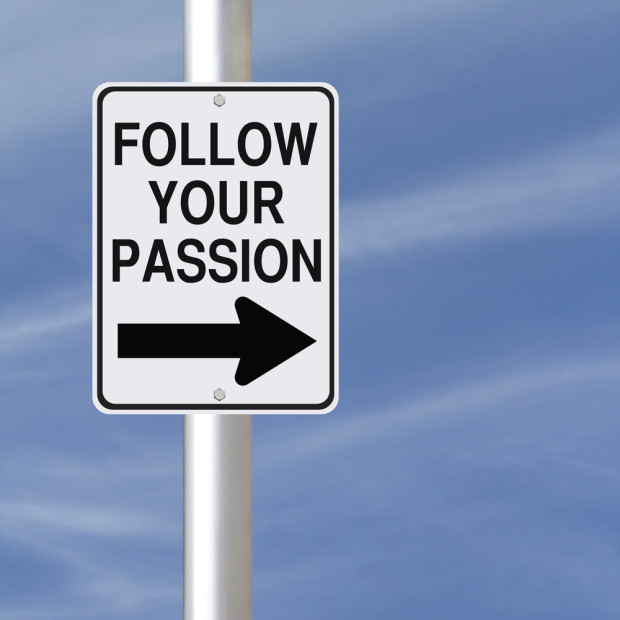 [Speaker Notes: ======
http://engaginglifeandleadership.com/wp-content/uploads/2014/06/ELAL-dake-passion.jpg]